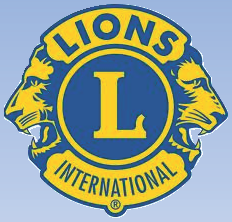 INSTRUÇÕES LEONÍSTICAS“LEMBRETES PARA AS ASSEMBLEIAS FESTIVAS”
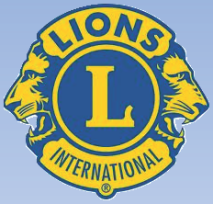 NAS ASSEMBLEIAS FESTIVAS
HORÁRIO

   O desrespeito ao horário tornou-se “instituição nacional”, e como tal vigora nas reuniões leonísticas, principalmente nas assembleias festivas, com o nefasto e indesejado “horário leonístico”, aceito por alguns, praticado por muitos e sempre criticado por todos.
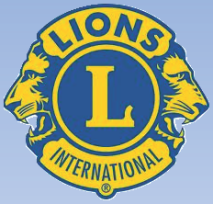 NAS ASSEMBLEIAS FESTIVAS
HORÁRIO

   Além de ser desrespeitoso, representa uma desorganização e uma falta de educação, especialmente para com aqueles que, cumprindo o horário, são preteridos ou marginalizados.
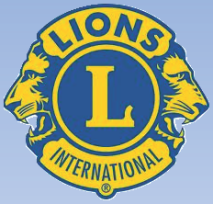 NAS ASSEMBLEIAS FESTIVAS
HORÁRIO

   Tal prática pode até mesmo afastar Companheiros ou inibir que o Clube seja visitado.
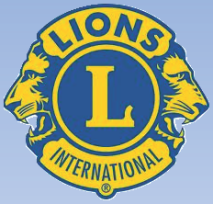 NAS ASSEMBLEIAS FESTIVAS
RECEPÇÃO DE CONVIDADOS e VISITANTES

   É indispensável, e deve ser feita não apenas pela comissão de recepção, como também por todo e qualquer integrante do Clube. O convidado ou visitante é do Clube. Assim, todos os integrantes desse Clube são os anfitriões.
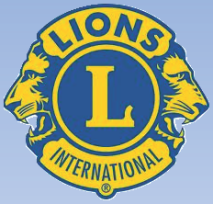 NAS ASSEMBLEIAS FESTIVAS
CONVERSAÇÃO DURANTE A ASSEMBLEIA

   A reunião tem uma agenda a ser cumprida, toda ela merecedora de atenção e interesse, afinal, aquela reunião está havendo por causa do Clube.
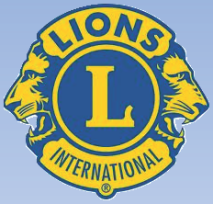 NAS ASSEMBLEIAS FESTIVAS
CONVERSAÇÃO DURANTE A ASSEMBLEIA

   Não se pode chamar de “assembleia festiva” onde predomina o barulho, a desatenção e sobretudo a conversação, quando alguém está usando da palavra: é um desrespeito a quem fala e ao próprio Clube, especialmente, quando se trata de visitante.
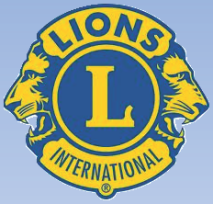 NAS ASSEMBLEIAS FESTIVAS
CONVERSAÇÃO DURANTE A ASSEMBLEIA

   Não se deve deixar também o telefone celular ligado, a menos que esteja na função silencioso.
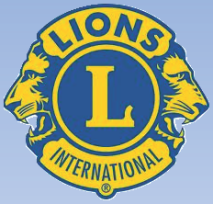 NAS ASSEMBLEIAS FESTIVAS
APLAUSOS AO HINO NACIONAL OU HINO À BANDEIRA

   Após a entoação do Hino Nacional ou Hino à Bandeira, não se deve bater palmas. Isto é um erro habitual.
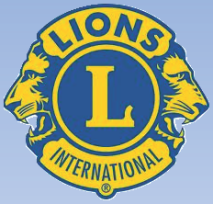 NAS ASSEMBLEIAS FESTIVAS
APLAUSOS AO HINO NACIONAL OU HINO À BANDEIRA

   Temos que saber que o Hino Nacional é “Símbolo Nacional”, que representa o País, a República ou a Nação, assim como o Hino à Bandeira, razão pela qual, “não podem, nem devem ser aplaudidos”. Sendo, portanto, errado aplaudi-los.
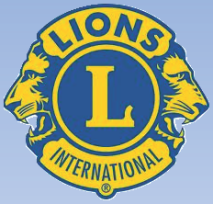 NAS ASSEMBLEIAS FESTIVAS
APLAUSOS AO HINO NACIONAL OU HINO À BANDEIRA

   OBSERVAÇÃO IMPORTANTE:

   Se o Hino Nacional ou à Bandeira Nacional for executado por banda, orquestra, coral, etc., no final pode ser aplaudido em premiação e reconhecimento à apresentação dos executantes e não o Hino.
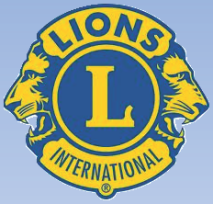 NAS ASSEMBLEIAS FESTIVAS
Extraído do livro “LEÃO SABIDO”, 36ª edição, escrito pelo saudoso PID (Ex-Diretor Internacional 1965-1967) CL Áureo Rodrigues do LC Santos/SP – Distrito LC-5  e adaptado pelo CL Marco Antônio Fontana do Lions Clube Colatina Centro – Distrito LC-11.